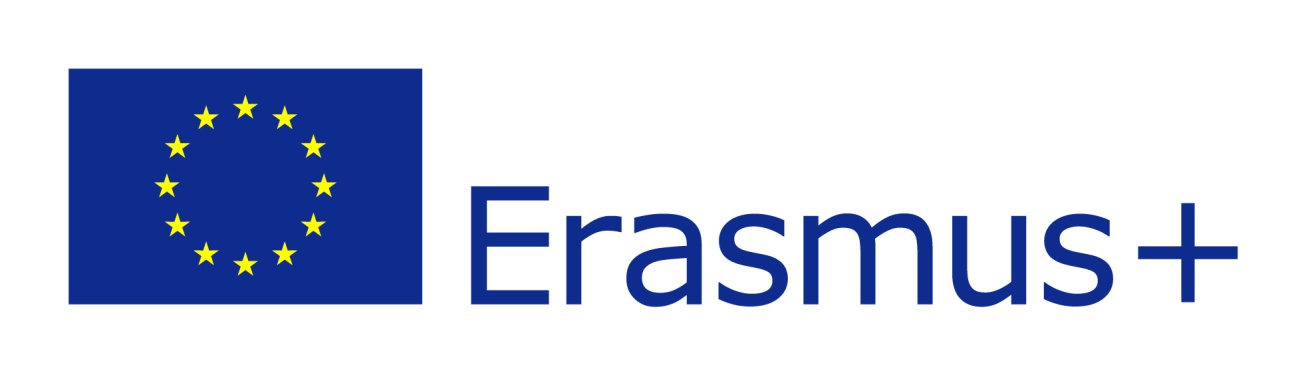 School canteen survery
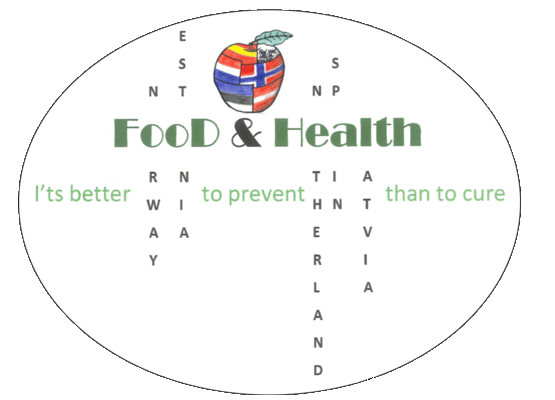 Latvia:
Linda Mežule
Danute Klova
Annija Andreičikova
There were 68 students


8th grade – 40 students
9th grade – 28 students
Thanks for attention!